FRIENDS OF JESUS AND MARY
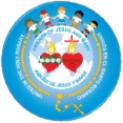 Cycle C - V Sunday of Easter
John 13,31-33.34-35
JESUS
GIVES US A NEWCOMMANDMENT
OF LOVE
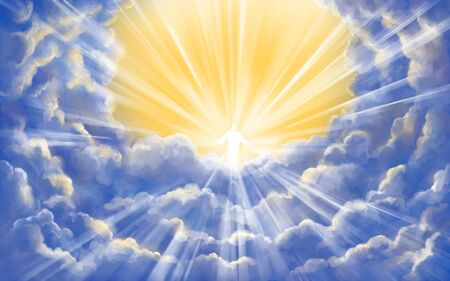 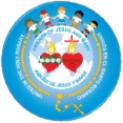 Jesus said, "Now is the Son of Man glorified, and God is glorified in him. If God is glorified in him, God will also glorify him in himself, and God will glorify him at once.”
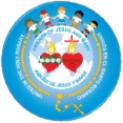 My children, I will be with you only a little while longer.
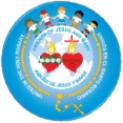 I give you a new commandment:
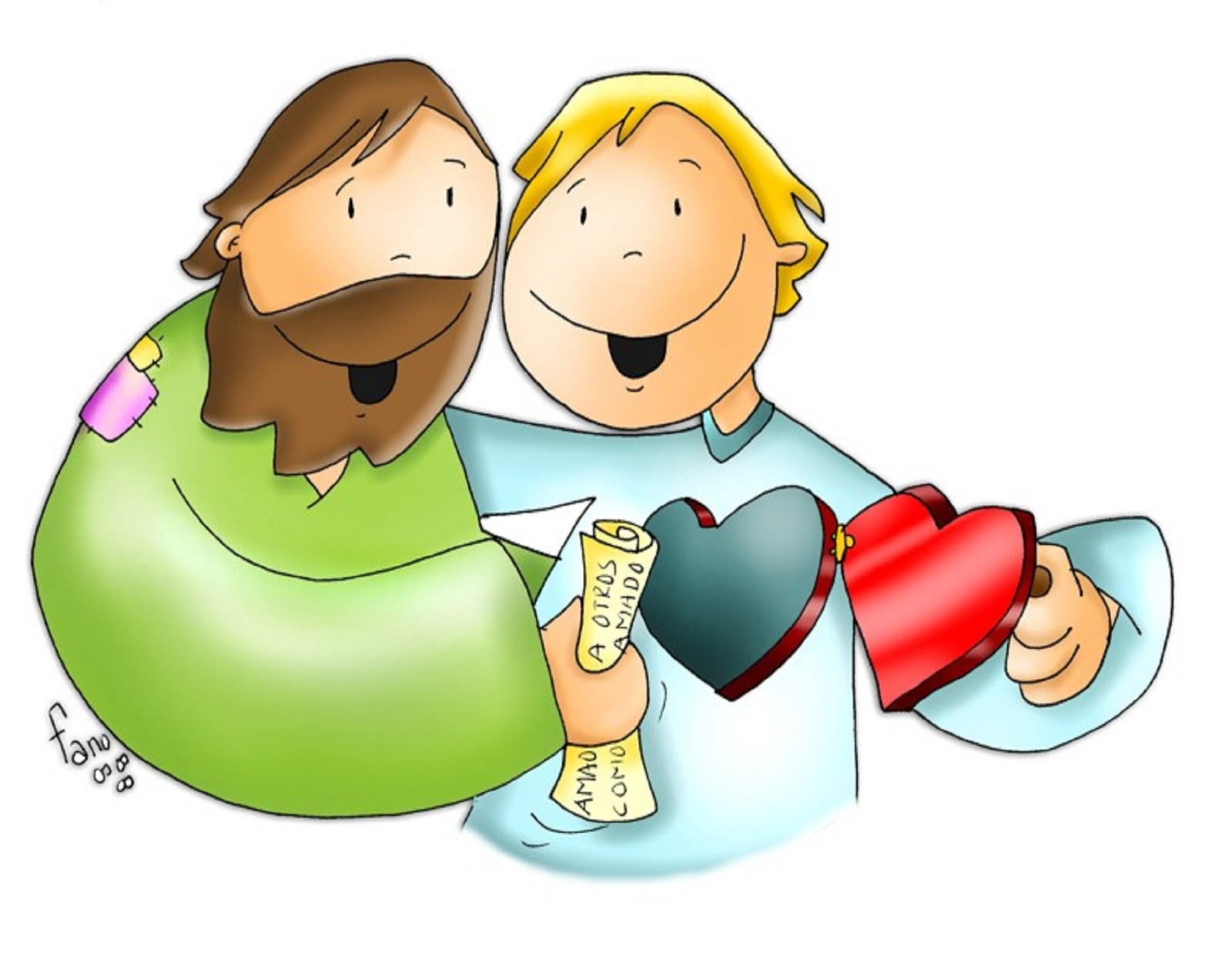 “As I have loved you, so you also should love one another.”
“This is how all will know that 
		you 	are my disciples, if you 
		have love for one another."
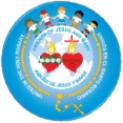 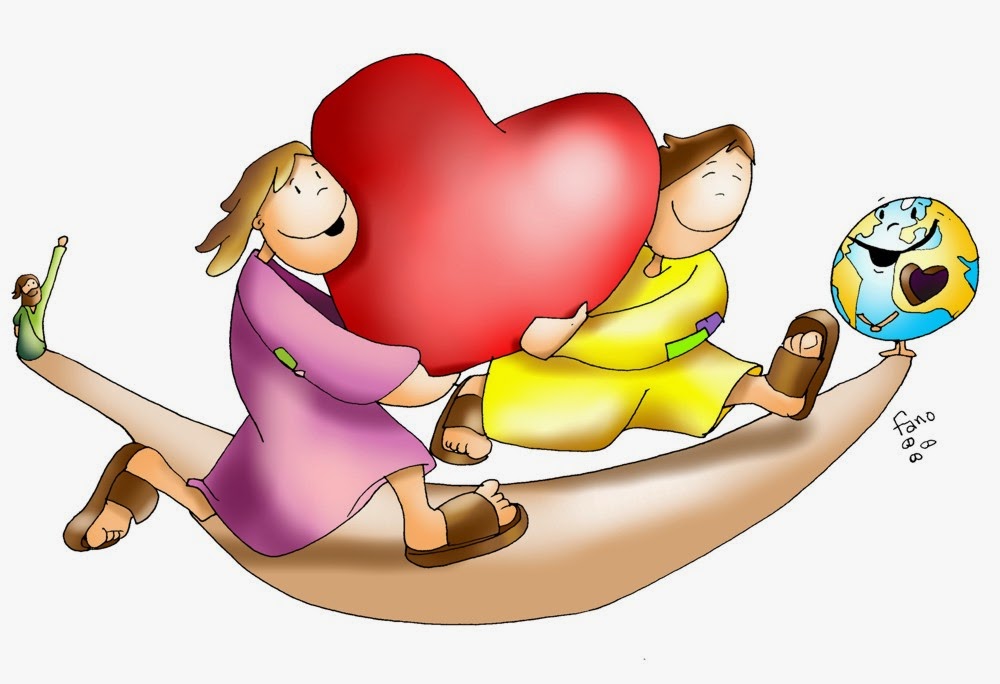 The Gospel of the Lord,				           Praise to you Lord Jesus Christ.
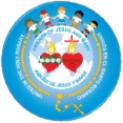 Reflection
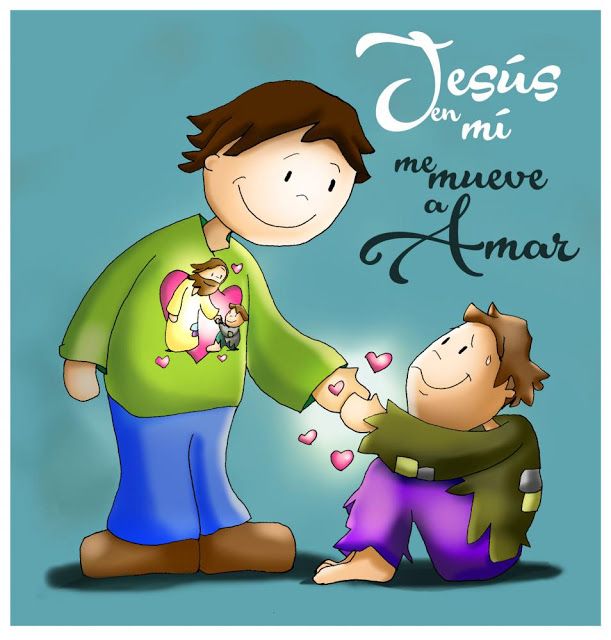 JESUS IN ME, MOVES ME TO LOVE
Jesus talks with His disciples andtells them that soon He will be glorified. And His Father will be glorified because they are one.
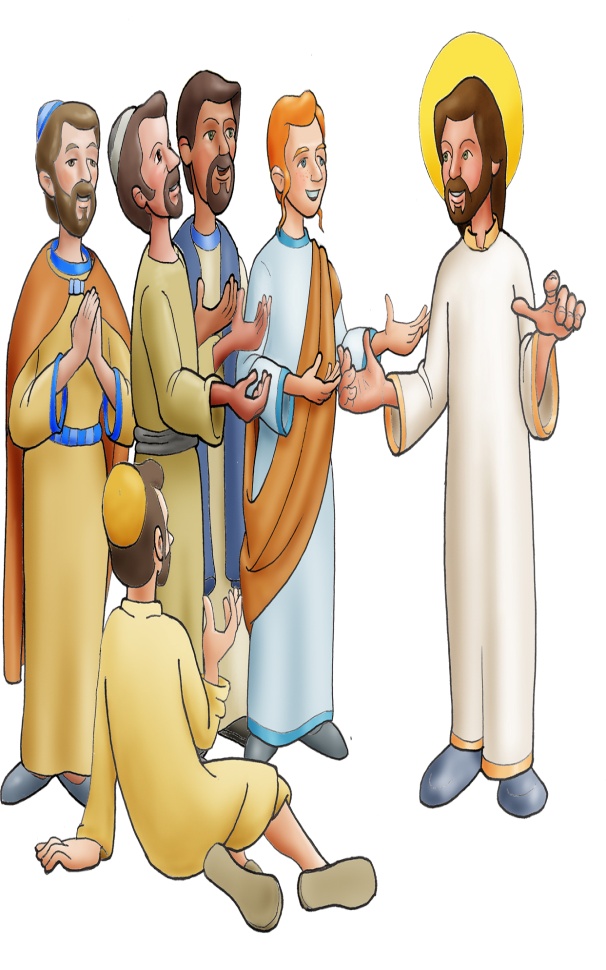 He leaves a new commandment.
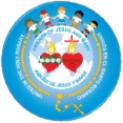 «Love one another as I have loved you».
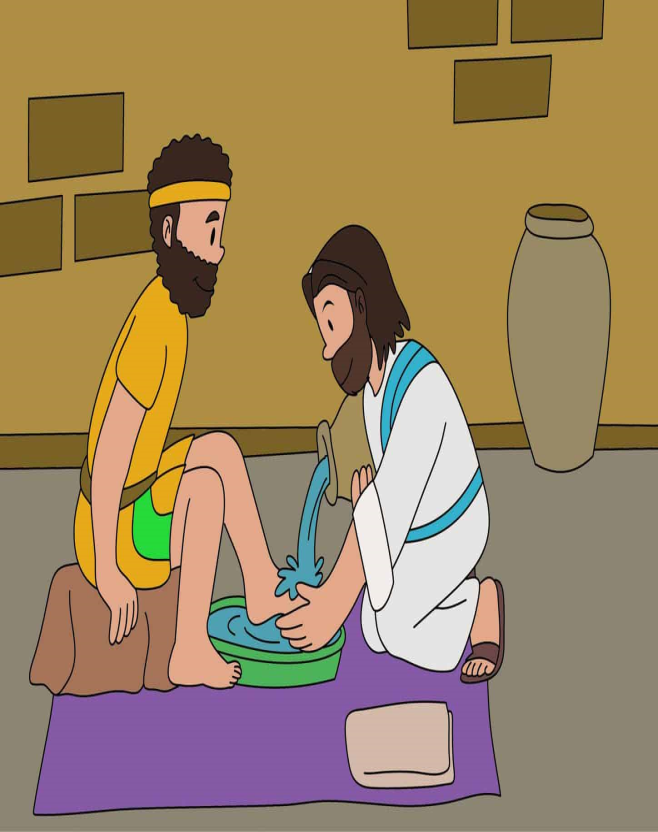 How did Jesus love?
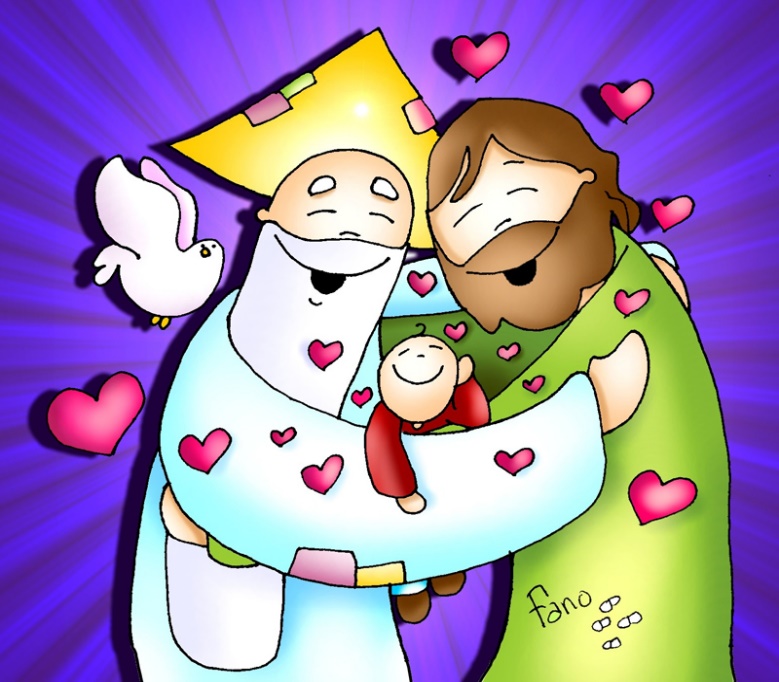 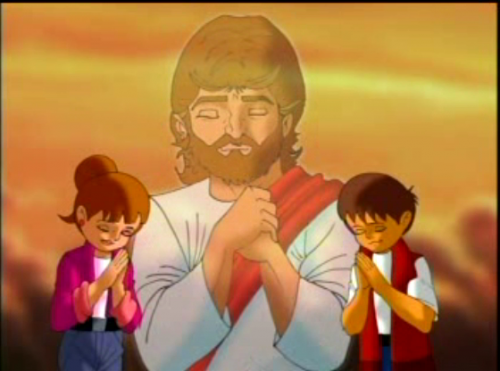 Jesus prayed for them.
Jesus taught about God’s love.
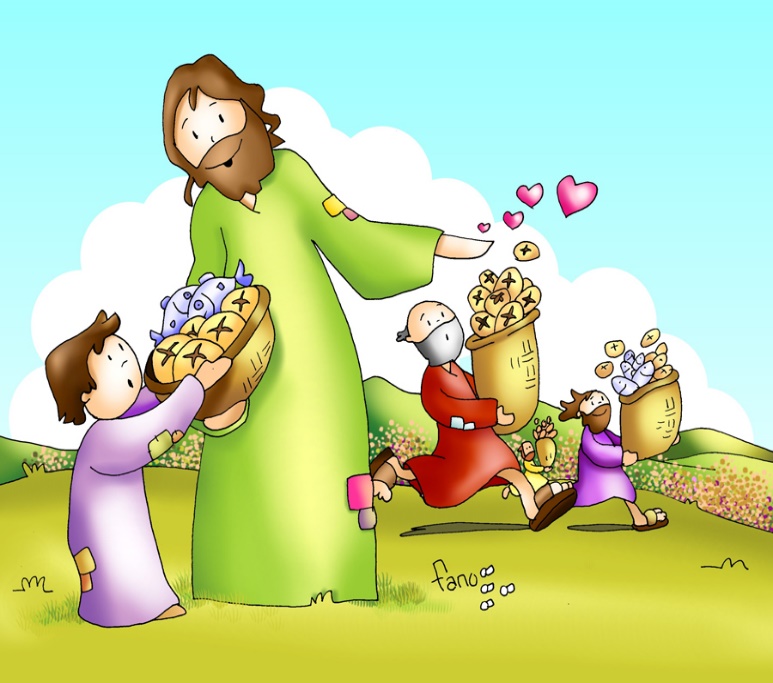 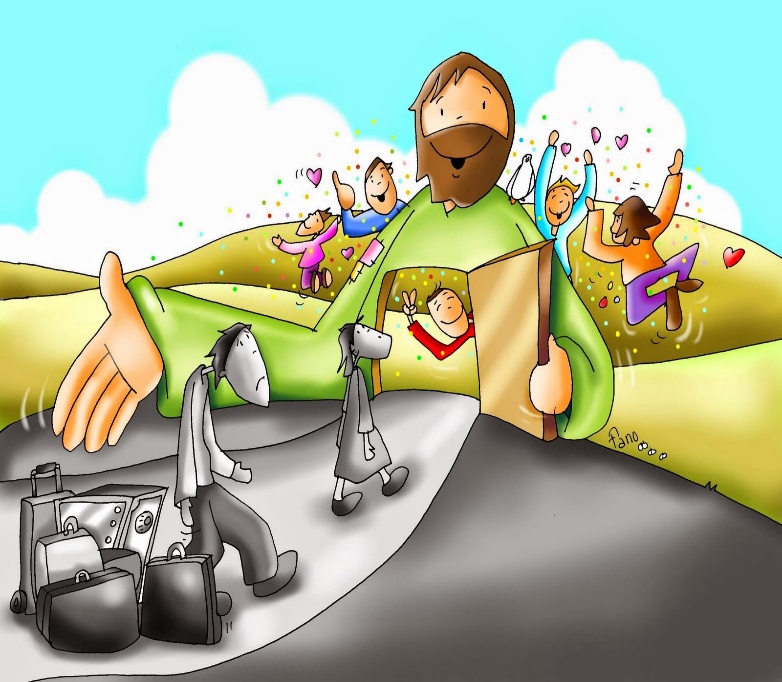 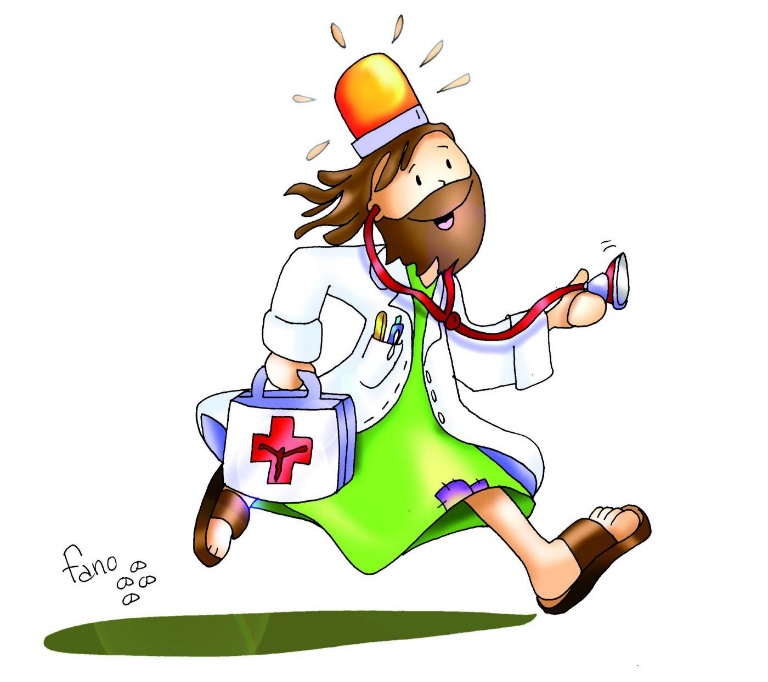 Jesus cured them.
Jesus gave them to eat and drink.
Jesus forgave  sins.
Jesus suffered and died so all may have eternal life…
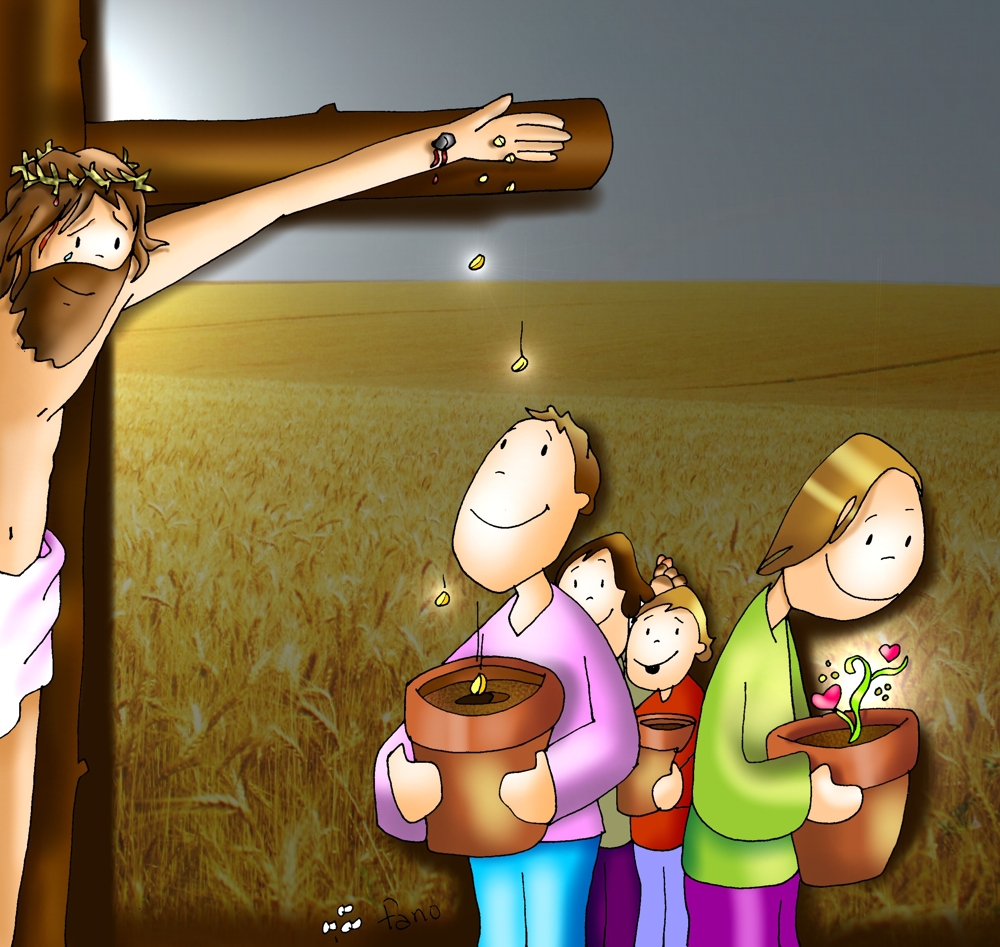 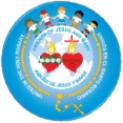 «Love one another as I have loved you».
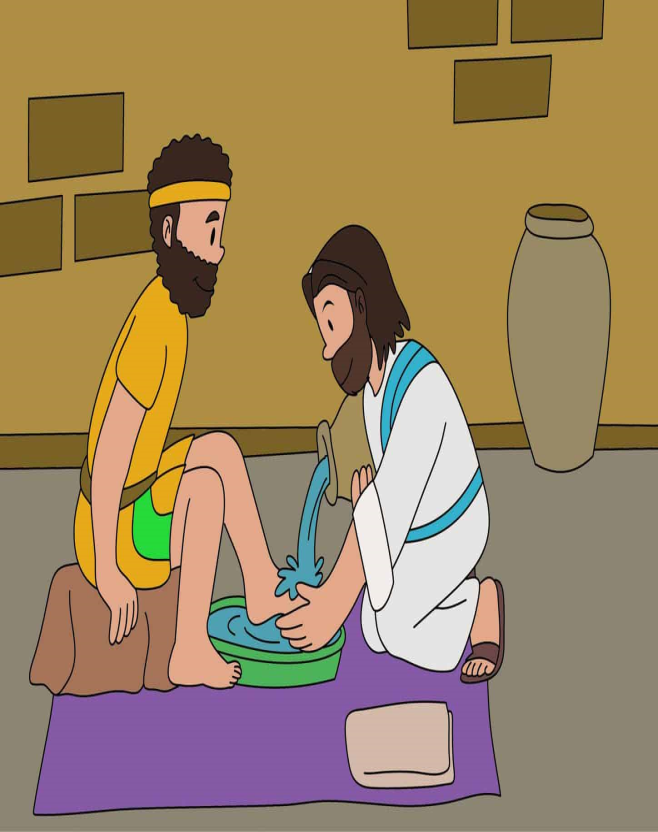 Jesus calls us to a heroic love. However, we must know we are first loved by Him. Sharing that love is how we show others that we feel His love in our lives.
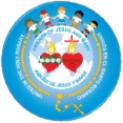 How can we love as Jesus did?
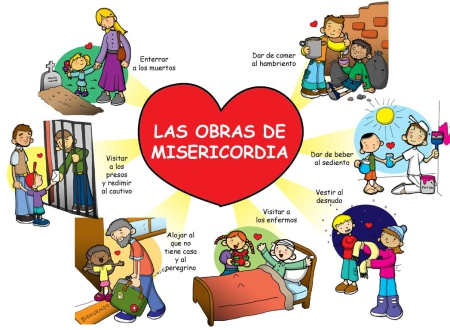 Sharing our food with the hungry.
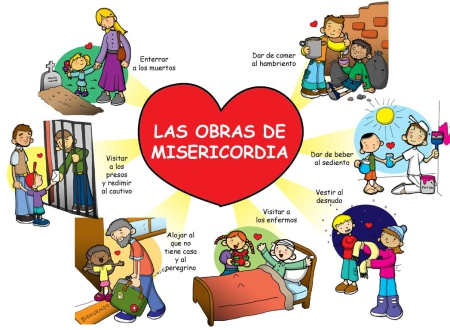 Giving a glass of water to the thirsty
Caring for the sick.
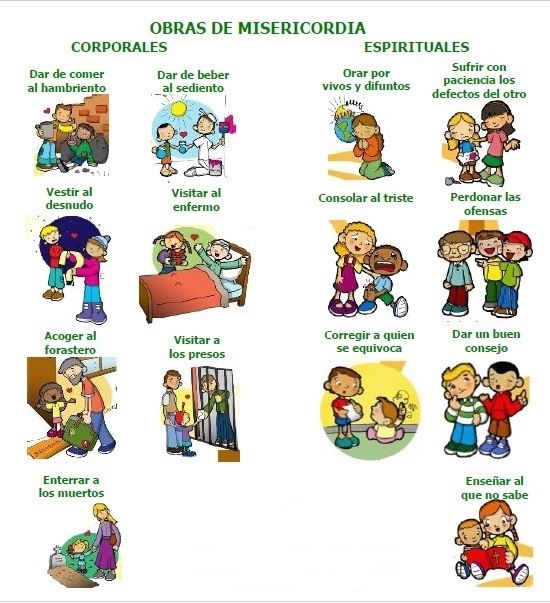 Forgiving
Praying for others,
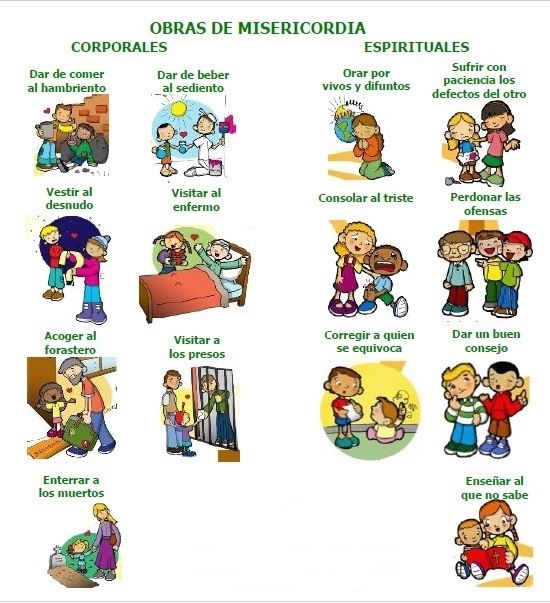 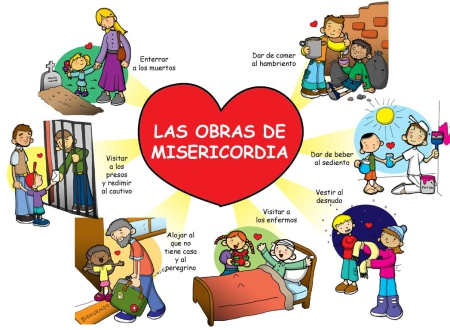 Sharing our clothes with those that have none.
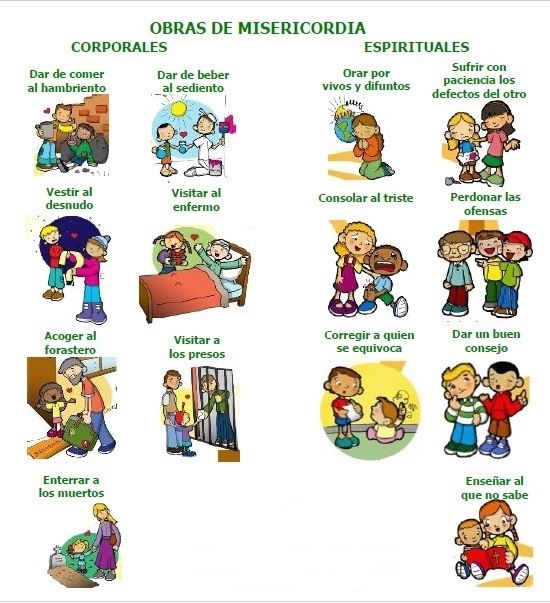 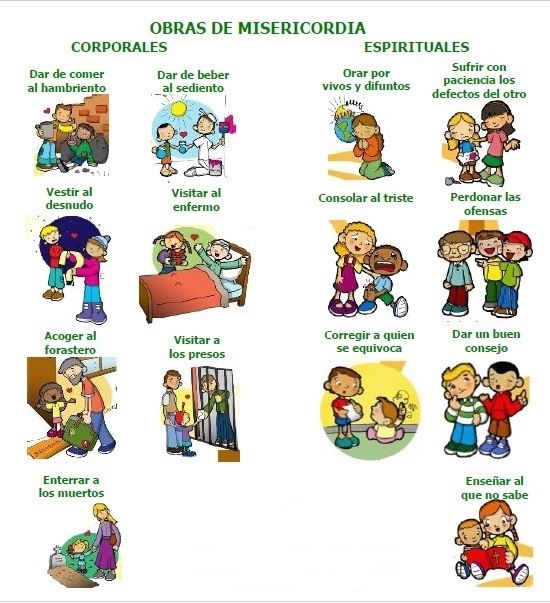 Being patient with others
Helping Others Learn about God’s Love.
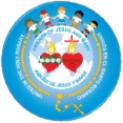 ACTIVITY
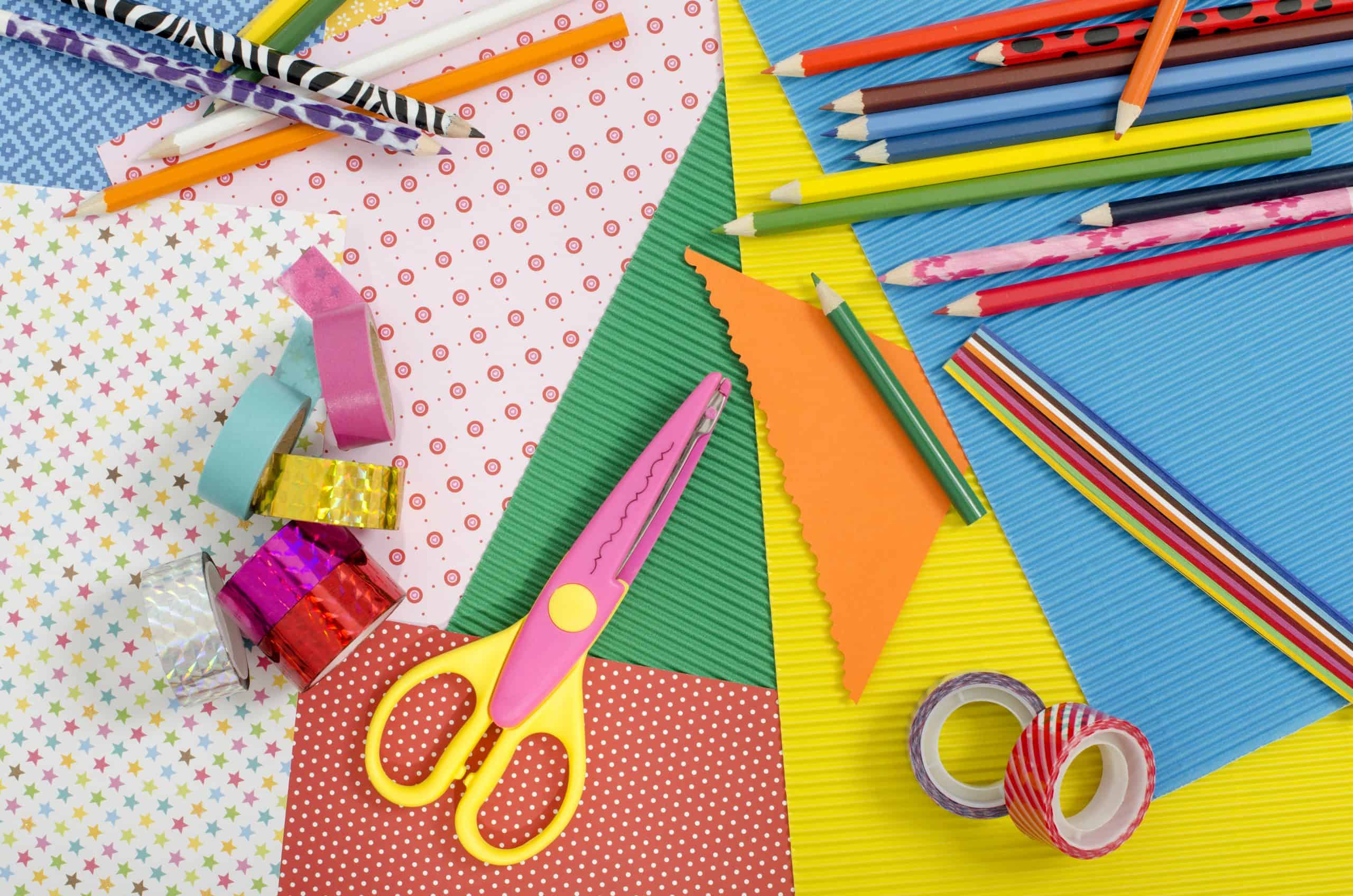 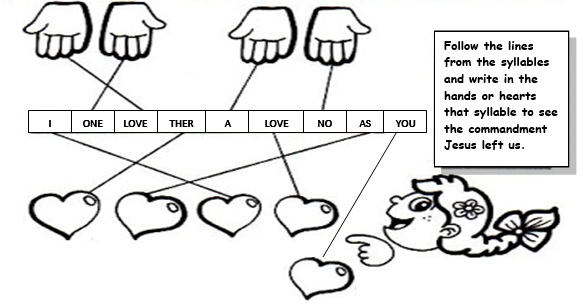 LOVE
ONE
NO
A
THER
AS
I
LOVE
YOU
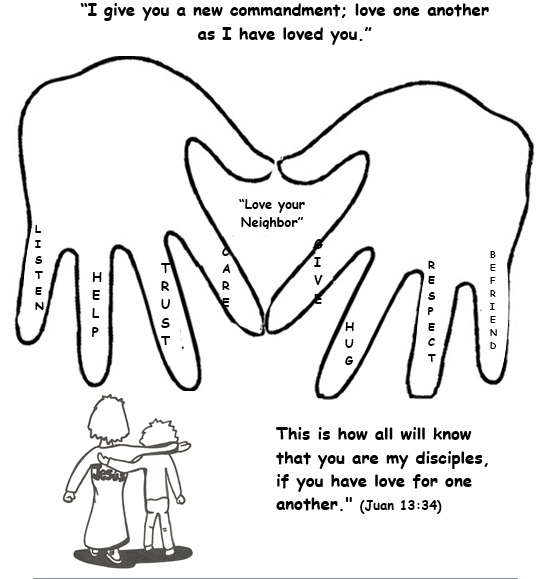 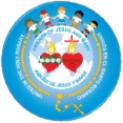 Instructions:
Print these or trace your hands. Draw on each hand a way that you can love your neighbor. Talk about each word in the fingers and how you can love one another using each word.
PRAYER
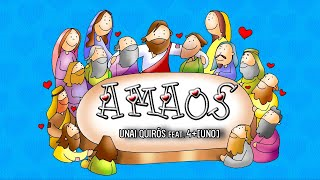 LOVE ONE ANOTHER
Jesus, you are my best friend. Help me to glorify you by loving my neighbor, especially the one that is most difficult to love. Send your Holy Spirit into my heart and fill it with love. Amen
Love One Another, Dakota Pyle https://youtu.be/LYlkcoAfLU4 (3-7yrs.)
Love One Another, Orange Kids Music https://youtu.be/JysQNwalyIQ (7+ yrs.)